ДАВАЙТЕ ПОБЕСЕДУЕМ!Презентацию выполнила учитель начальных классов  МБОУ Барвихинской СОШ Ахмедова Марина  Алексеевна
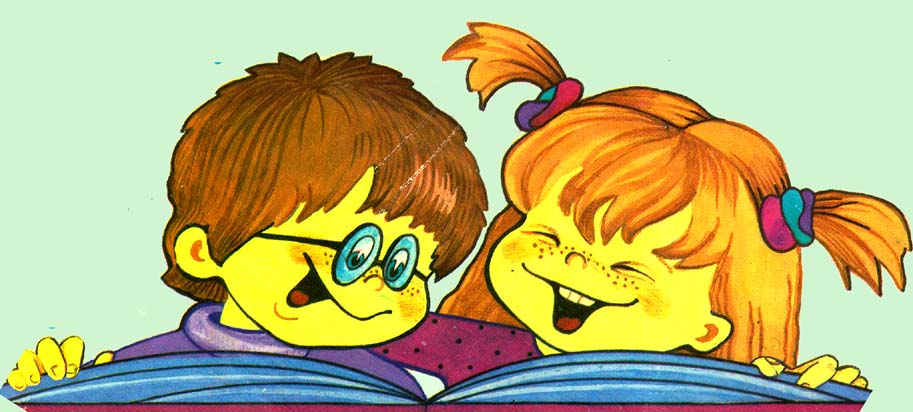 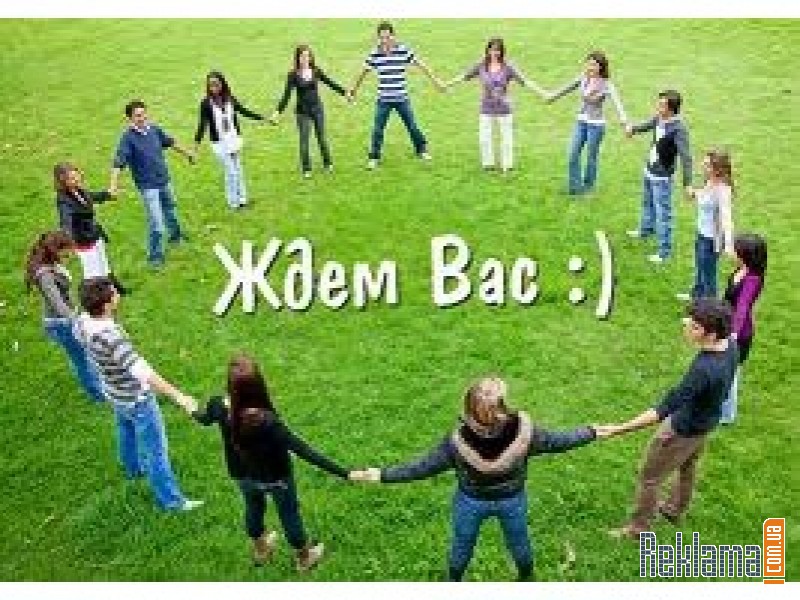 ТЕМА:«ПРАВДА И ЛОЖЬ»
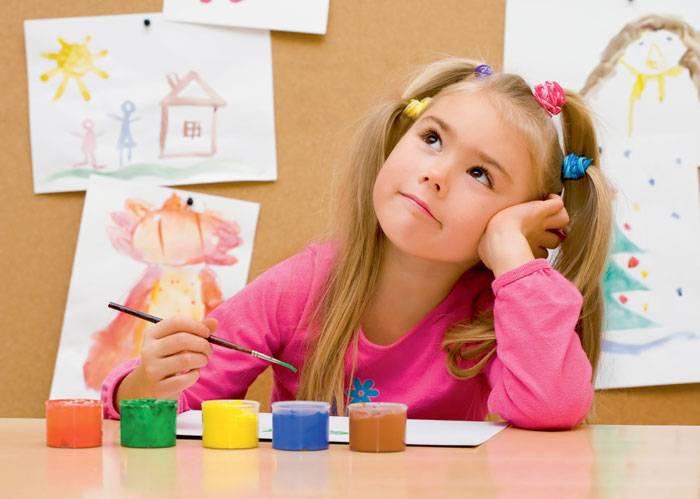 ПРАВДА – это то, что соответствует действительности, это истинаЛОЖЬ – это намеренное искажение истины, это неправда
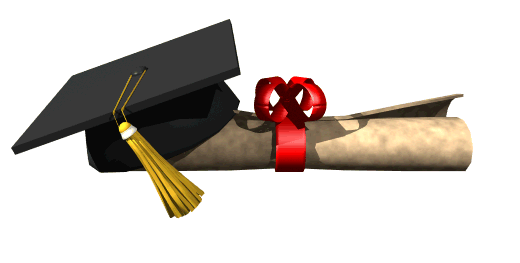 ЧТО ЭТО?
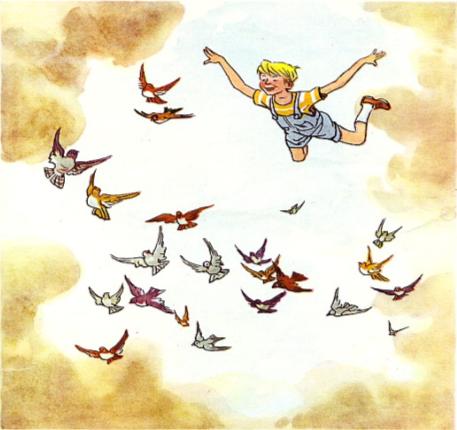 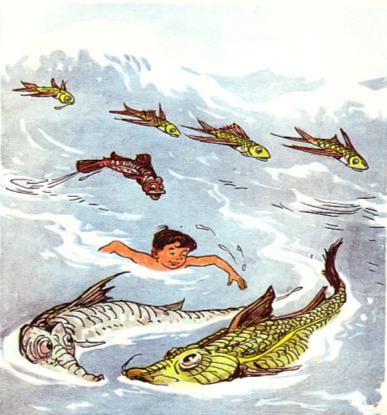 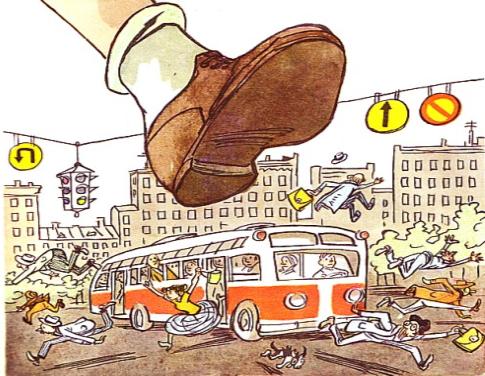 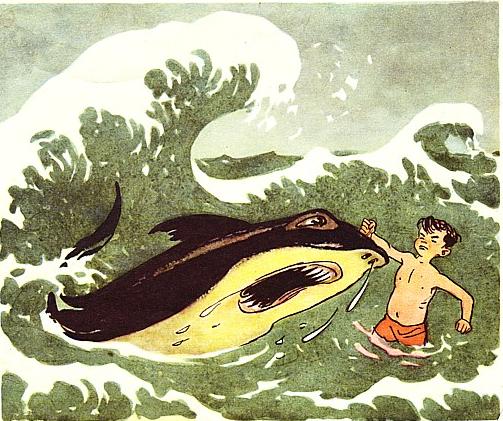 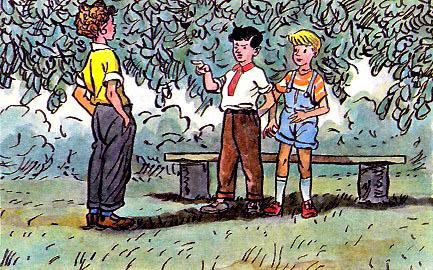 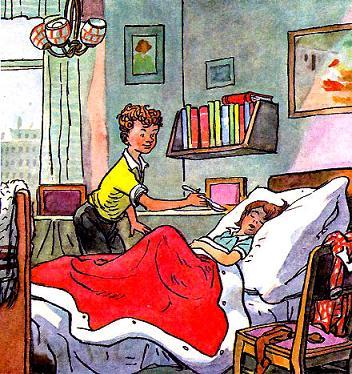 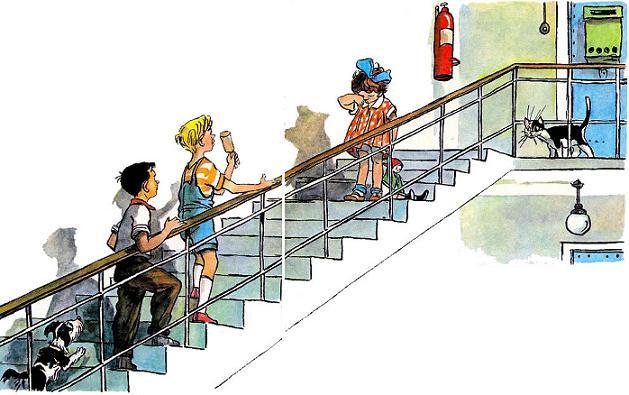 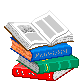 Давайте подумаем
Расшифруйте слова:
СЫМЫВЕЛ
вымысел
ЛУМЕСЫ
умысел
Вымысел – это то, что создано воображением, фантазией.
Умысел – это заранее обдуманное тайное намерение, заслуживающее осуждения.
сделай.
 не обещай.
признайся.
думаешь.
честно.
1.Пообещал –
2.Не уверен, что сделаешь
3.Поступил неправильно
4.Говори только то, что
5.Поступай только
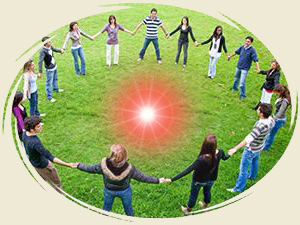 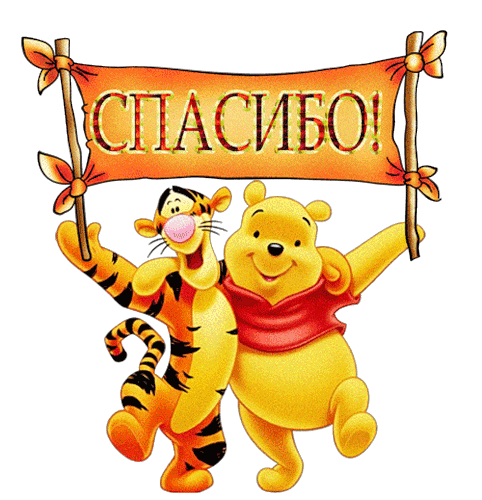